(Re) introduction to LinuxSarah MedlandBoulder 2015
Getting the most out of the workshop
Ask questions!!! 
Don’t sit next to someone you already know
Work with someone with a different skillset and different experience level
Use the workshop laptop
You will have access to your files after you leave
Come to the social functions
Ask questions!!!
I work in Brisbaneat QIMR
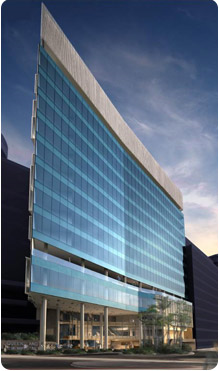 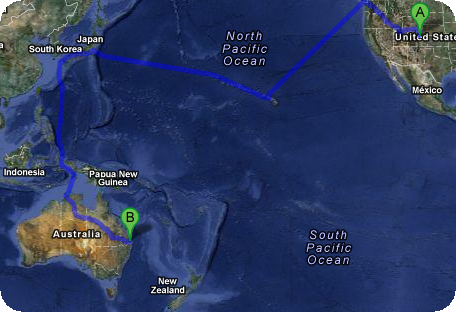 Sarah Medland
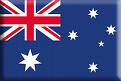 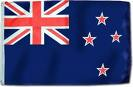 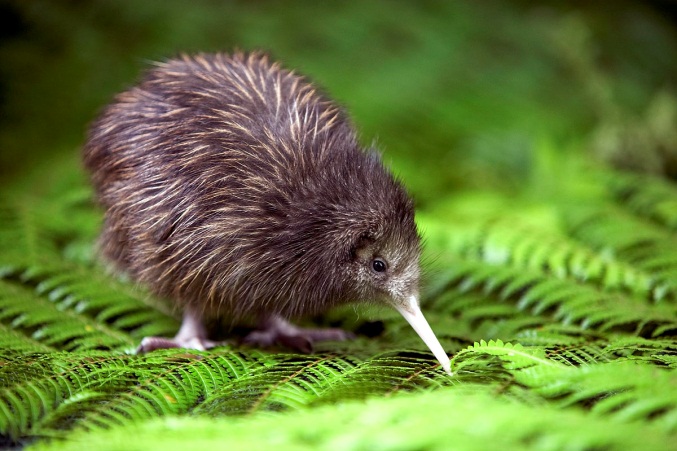 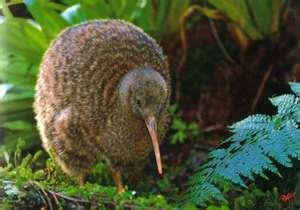 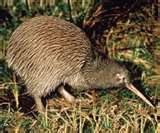 not
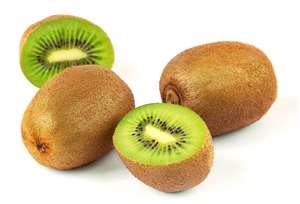 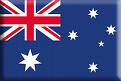 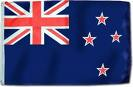 Morning sessions
Optional 
Feel free to wander in and out/check email etc
Topics
Shift in response to feedback
Tomorrow: R intro
Wednesday: PCA
Thursday: Family Based association
Friday: TBA
Superfast intro to Linux
This year’s OS
Debian (linux)
Free
Many free software packages available
Open office
R 
PSPP
Terminal
Based on Unix 
long and venerable history
http://en.wikipedia.org/wiki/Unix
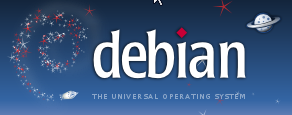 Close but not the same…
Most basic shortcuts will work
crtl+C for copy crtl+V for paste etc
Supports folder based navigation
/\ BIG PROBLEM is \ vs /
You will have used some version of unix previously
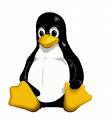 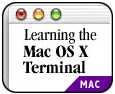 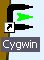 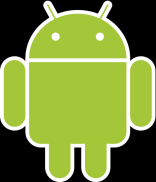 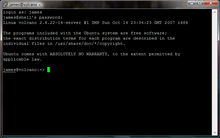 File hygiene is very important
Files are stored in Unix format not DOS or Mac 
Changes the line ending characters 
Use dos2unix, unix2dos, mac2unix, unix2mac to change formats
Can use the file command to check format
Unix systems are case sensitive! 
NO SPACES in your file/directory names!!
Wildcards ie dos2unix *.dat
Working in the terminal
Input …. Output
Input 
Most commands don’t need input signifiers
< can be used to specify
Output
Without specifying most output will print to the screen
> can be used to direct
type: echo ‘this is a dummy file’
echo ‘this is a dummy file’ > dummy.txt
| (pipe) | more pauses the output after a screen worth of text has appeared hit the space bar to get the next screens worth
The manual
The man command can be used in conjunction with other commands to put up some basic instructions

type: man ls
ls is the list command it pulls up a list of the files in the directory

Also many many helpful webpages w examples
Permissionsthe ability to read, write and execute files
type: ls –l



These are the permissions
1st a directory flag (d or -)
then 3 letters to define the owners permissions
3 letters to define the groups permissions
3 letters to define the everyone else's permissions
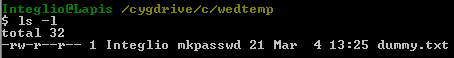 Permissionsthe ability to read, write and execute files
read access 
write access 
execute 
to ‘run’ script or a program the file must be made executable
Permissionsthe ability to read, write and execute files
To change the mode/permissions use chmod 
a number of ways to do this
type: echo “this is a test” > dummy.txt
        ls –l
        chmod +x dummy.txt
        ls –l
        chmod -x dummy.txt
        ls –l
what happened?
Useful ‘one liners’
cp copy
mv move = rename
rm remove
ls list
echo 
head looks at the top 10 lines
tail  looks at the last 10 lines
wc counts number of lines, words, characters
sed find and replace
grep find and report
awk restructure files
pwd find where you are
~/ get to your home directory
file reports type of file
Grep
search globally for lines matching the regular expression, and print them
For association output for chromosome 2
To extract the result for snp rs59831 
Type: grep ‘rs59831’ output.txt > summary.txt
Grep
Useful flags
-v 
reverse grep select line that does not have the pattern
-C x
To x rows before and after the target
-n
Print the line number before the line
Many more…
Awk
derived from the surnames of its authors — Alfred Aho, Peter Weinberger, and Brian Kernighan
Many functions
Very useful for restructuring data
Awk
Ozbmi2.rec



awk ‘{ print $1, $10, $11, $4, $5 }’ ozbmi2.rec > new.rec
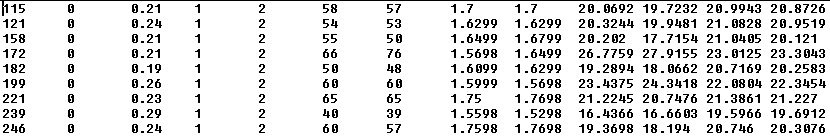 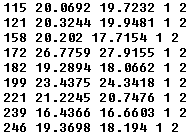 Awk
$1 = column 1
Print $0 = print whole line
add subtract multiply etc
change number of decimals
Many functions
Sort
Useful flags
-f ignore case
-n numeric sort
-r reverse
-c check if a file is sorted
-u prints only unique lines
-k2 sort starting at column2
Zipping and unzipping
zip
zip my1st.zip *txt
zip –mTr my1st.zip *txt
unzip
unzip my1st.zip
gzip
gzip example.txt
Un-gzip
gzip –d  example.txt.gz
tar
Unzipping tar.gz files 
tar -xzvf example.tar.gz
Make Tar files
tar cvf MyProject.tar MyProject
List contents 
tar tvf my-archive.tar 
tar tzvf my-archive.tar.gz
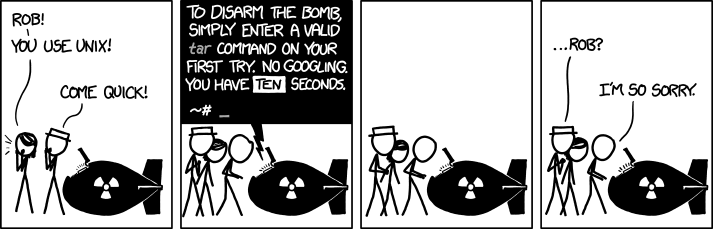 Nano  (text editor)
Nano filename
Commands at bottom of screen
Save = crtl+O
Exit = crtl +X
Putting it together
Making a ‘shell’ script to automate analyses

<contents of imaginary file inefficient.sh>
pedstats –p 1.ped –d 1.dat –pdf --prefix:1 
merlin –p 1.ped –d 1.dat –m 1.map --vc --pdf --prefix:1 
pedstats –p 2.ped –d 2.dat –pdf --prefix:2 
merlin –p 2.ped –d 2.dat –m 2.map --vc --pdf --prefix:2
pedstats –p 3.ped –d 3.dat –pdf --prefix:3
merlin –p 3.ped –d 3.dat –m 3.map --vc --pdf --prefix:3

To run this make inefficient.sh executable then type ./inefficient.sh
Loops 1
<contents of imaginary file loop_a.sh>
for $i in 1 2 3 4 5 6 7 8 9 10 11 12 13 14 15 16 17 18 19 20 21 22
do
	pedstats –p $i.ped –d $i.dat --pdf --prefix:$i
	merlin –p $i.ped –d $i.dat –m $i.map --vc --pdf --prefix:$i 
done
Loops 2
<contents of imaginary file loop_b.sh>
for ((  i = 1 ;  i <= 22 ;  i++  ))
do
	pedstats –p $i.ped –d $i.dat --pdf --prefix:$i
	merlin –p $i.ped –d $i.dat –m $i.map --vc --pdf --prefix:$i 
done
Other bits
When working on servers 
bg &
fg
nohup 
crtl+c 
crtl+z
which
Shutting down you unix session
exit 
logout
quit
q
Superfast intro to R
What is it?
R is an interpreted computer language.
System commands can be called from within R

R is used for data manipulation, statistics, and graphics. It is made up of:
operators (+  -  <-  *  %*%  …) for calculations on arrays & matrices
large, coherent, integrated collection of functions
facilities for making unlimited types of publication quality graphics
user written functions & sets of functions (packages); 800+ contributed packages so far & growing
Advantages
Fast** and free.
State of the art: Statistical researchers provide their methods as R packages. SPSS and SAS are   years behind R!
2nd only to MATLAB for graphics.
Active user community
Excellent for simulation, programming, computer intensive analyses, etc.
Forces you to think about your analysis.
Interfaces with database storage software (SQL)
Disadvantages
Not user friendly @ start -  steep learning curve, minimal GUI.
No commercial support; figuring out correct methods or how to use a function on your own can be frustrating.
Easy to make mistakes and not know. 
Working with large datasets is limited by RAM!!!
Data prep & cleaning can be messier & more mistake prone in R vs. SPSS or SAS
Hostility on the R listserve
Learning R....
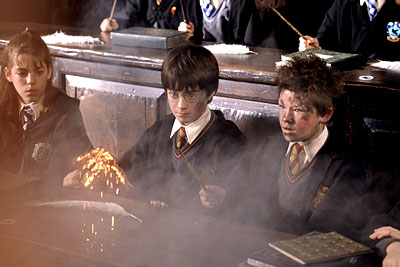 R-help listserve....
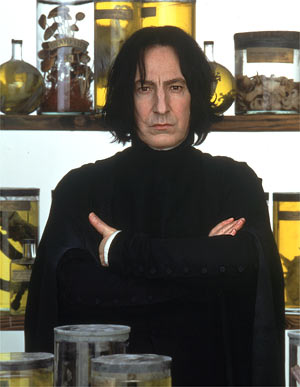 Using R this week
R-studio http://rstudio.org/
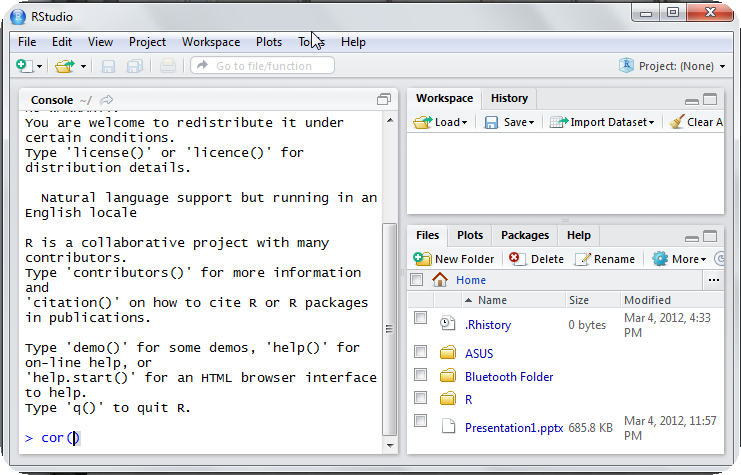 Setting this up at home
Install R first
Install R studio
Install packages
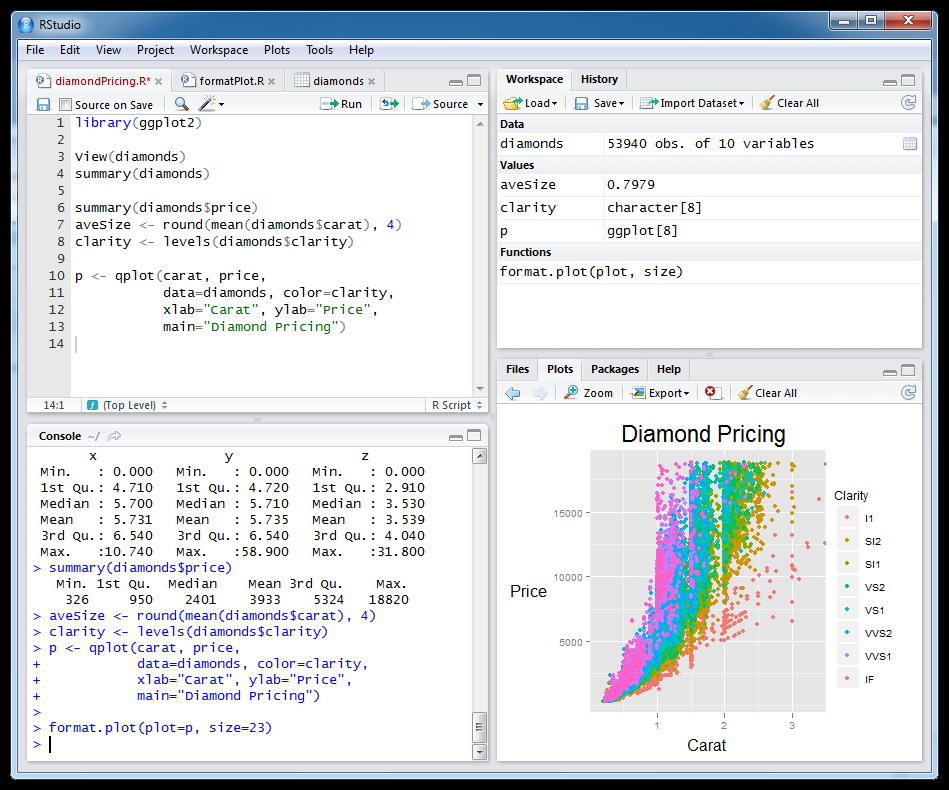 Start up R via R studio
4 windows:
Syntax – can be opened in regular txt file - saved 
Terminal – output & temporary input - usually unsaved
Data manager – details of data sets and variables
Plots etc
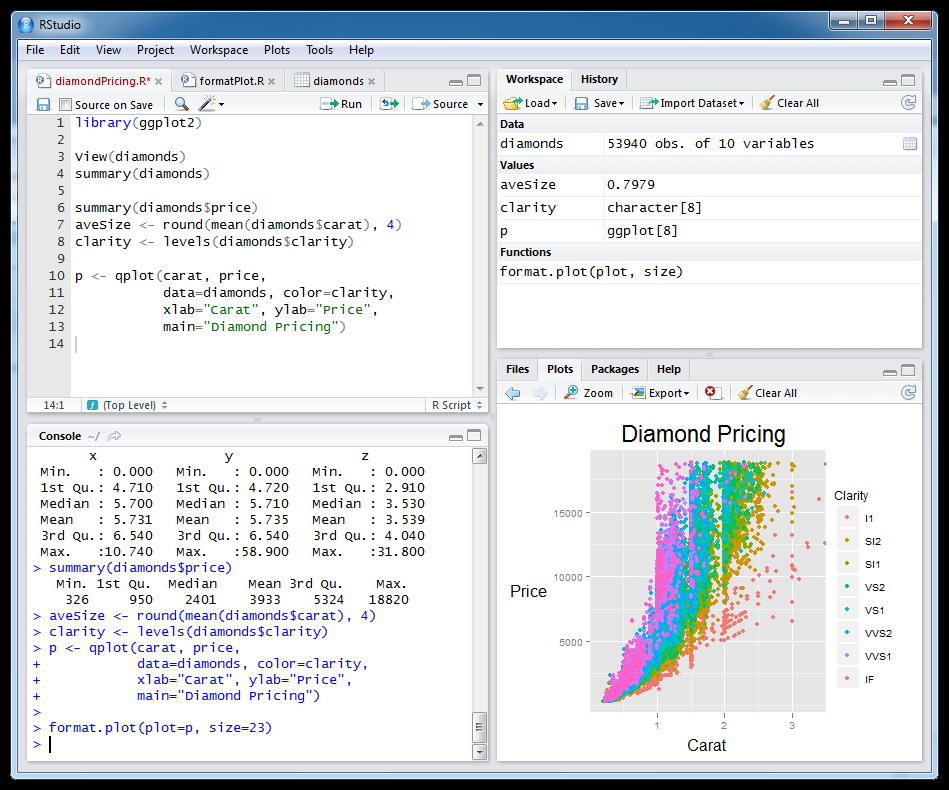 R sessions are interactive
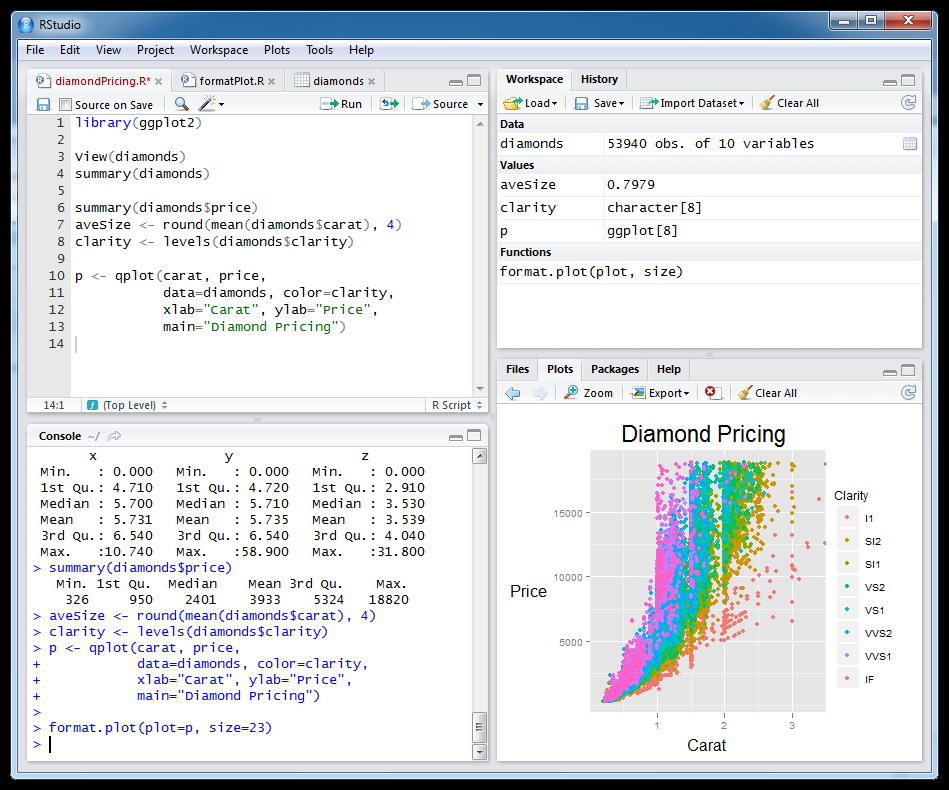 GETTING STARTED
How to use help in R?
R has a help system built in.
If you know which function you want help with simply use ?_______ or help(_____) with the function in the blank.
?hist.  
help(hist)
If you don’t know which function to use, then use help.search(“_______”).
help.search(“histogram”).
Importing Data
First make sure your data is in an easy to read format such as space, tab or CSV
Use code:
D <- read.table(“ozbmi2.txt”,header=TRUE)
D <-read.table(“ozbmi2.txt”,na.strings=“-99”,header=TRUE)
D <- read.table(“ozbmi2.csv”, sep=“,”
header=TRUE)
D <- read.csv(“ozbmi2.csv”, header=TRUE)
Exporting Data
Tab delimited
write.table(D, “newdata.txt”,sep=“\t”)


To xls

	library(xlsReadWrite)write.xls(D, “newdata.xls")
Checking data
#list the variables in D
	names(D)
# dimensions of D
	dim(D)
# print the first 10 rows of D
	head(D, n=10)
#referring to variables in D
	#format is Object$variable
	head(D$age, n=10)
Basic Manipulation
#You can make new variables within an existing object 
	D$newage<- D$age*100
#Or overwrite a variable
	D$age<- D$age*100
#Or recode a variable
	#D$catage <- ifelse(D$age > 30, c("older"), c("younger"))
Checking data
#Mean and variance
	mean(D$age, na.rm =TRUE)
	var(D$age , na.rm =TRUE)
#For a number of variables
	lapply(D, mean, na.rm=TRUE) 
	sapply(D, mean, na.rm=TRUE)
Checking data
A bit more info
	summary(D$age)
	summary(D$age[which(D$agecat==1)])
What about a categorical variable
	table(D$agecat)
	table(D$agecat,D$zyg)
Some basic analysis
typing D$ is getting annoying so we can attach the data
	attach(D)
	table(agecat,zyg)
	#detach(D)
Correlations anyone?
	cor(wt1,bmi1, use="complete")
	cor(ht1,bmi1, use="complete")
regression
Multiple Linear Regression
	fit <- lm(bmi1 ~ age + zyg, data=D)summary(fit) 
# Other useful functions coefficients(fit) # model coefficients
	confint(fit, level=0.95) # CIs for model parameters 
	anova(fit) # anova table 
	vcov(fit) # covariance matrix for model parameters
Basic plots
Histogram
#basic
	hist(age)
#basic
	hist(age, breaks=12, col=‘red’)
# Add labels 
	hist(age, breaks=12, col='red', xlab='age in years',main='Histogram of age‘)
Looking at your data...
#Kernal density plot
d <- density(age, na.rm = "TRUE") # returns the density data
plot(d) # plots the results
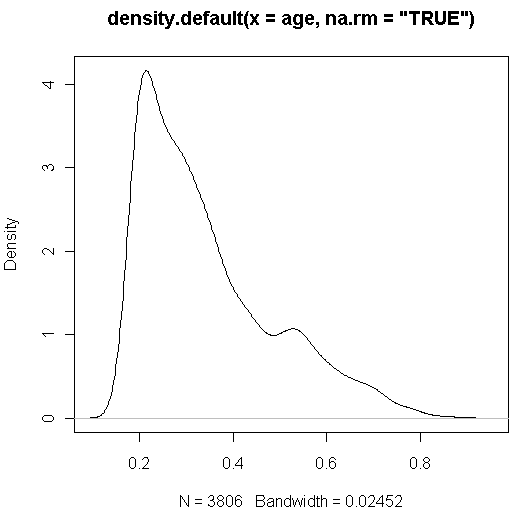 Looking at your data...
#Kernal density plot by zyg?
library(sm)
# create value labels
zyg.f <- factor(zyg, levels= seq(1,5),
  labels = c("MZF", "MZM", "DZF", "DZM", "DZOS"))

# plot densities
sm.density.compare(age, zyg, xlab="Years")
title(main="Years by ZYG")

# add legend 
colfill<-c(2:(2+length(levels(zyg.f))))
legend(.8,3, levels(zyg.f), fill=colfill)
Huh what?
> library(sm)
Error in library(sm) : there is no package called 'sm'
> sm.density.compare(age, zyg, xlab="Years")
Error: could not find function "sm.density.compare"
Adding a package...
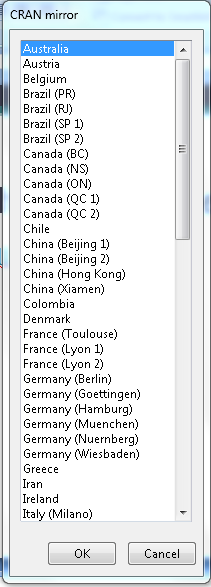 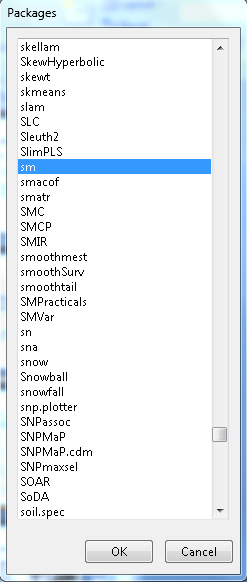 install.packages()
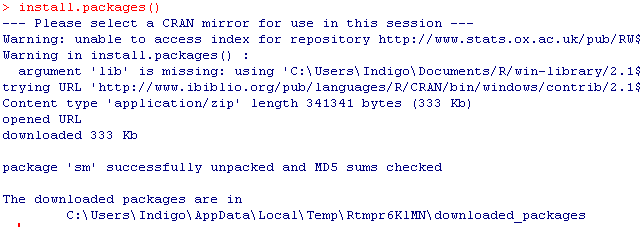 Looking at your data...
#Kernal density plot by zyg?
library(sm)
# create value labels
zyg.f <- factor(zyg, levels= seq(1,5),
  labels = c("MZF", "MZM", "DZF", "DZM", "DZOS"))

# plot densities
sm.density.compare(age, zyg, xlab="Years”)
title(main="Years by ZYG")

# add legend 
colfill<-c(2:(2+length(levels(zyg.f))))
legend(.8,3, levels(zyg.f), fill=colfill)
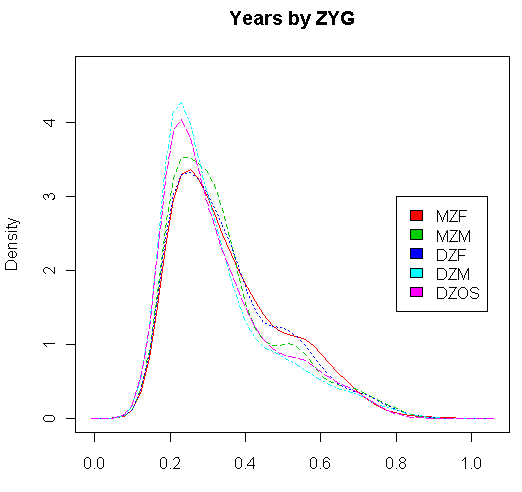 That’s great but how do I save it?
# make a png file to hold the plot
png("zygdensity.png")

# create value labels
zyg.f <- factor(zyg, levels= seq(1,5),
  labels = c("MZF", "MZM", "DZF", "DZM", "DZOS"))
# plot densities
sm.density.compare(age, zyg, xlab="Years”)
title(main="Years by ZYG")
# add legend via mouse click
colfill<-c(2:(2+length(levels(zyg.f))))
legend(.8,3, levels(zyg.f), fill=colfill) 

# close the png file to allow viewing
dev.off()
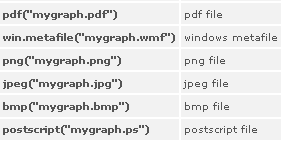 Final Words of Warning
“Using R is a bit akin to smoking. The beginning is difficult, one may get headaches and even gag the first few times. But in the long run, it becomes pleasurable and even addictive. Yet, deep down, for those willing to be honest, there is something not fully healthy in it.” --Francois Pinard
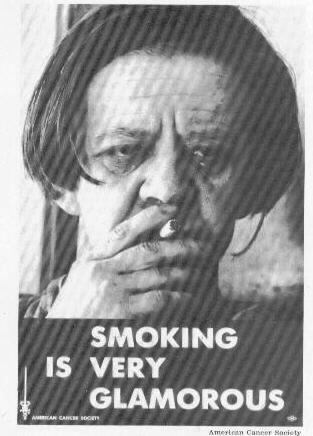 explodingdog.com
Time for coffee
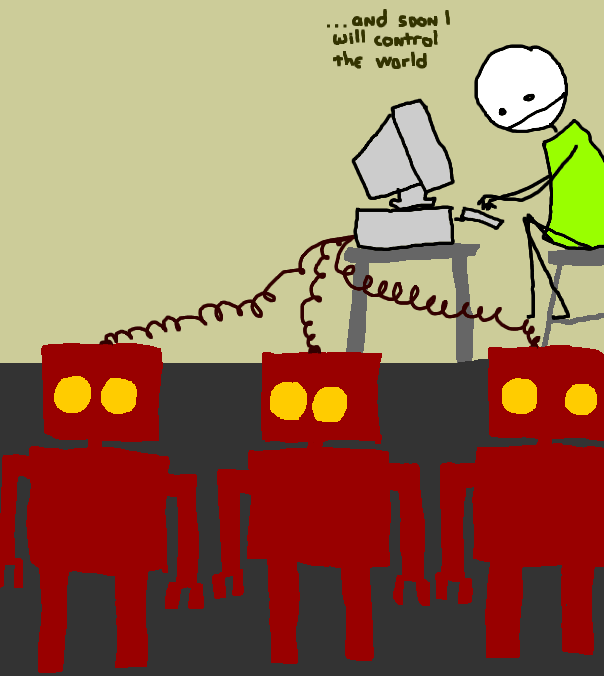 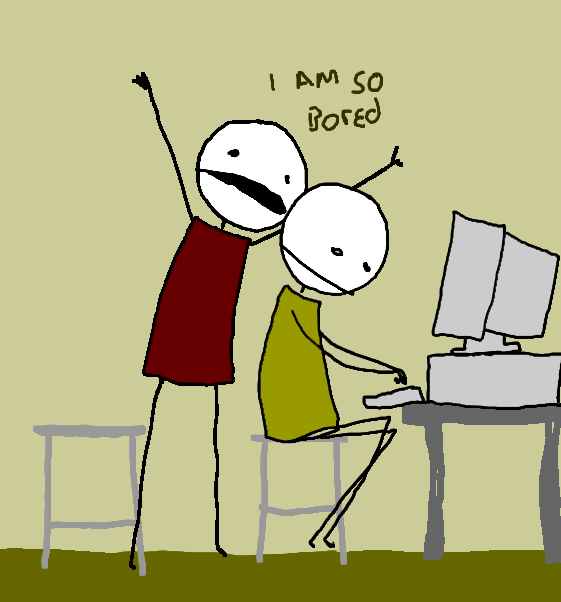 Vienna